Testing Graphs in Vertex-Distribution-Free Models
Oded Goldreich
Weizmann Institute of Science
Offer: 100USD for an alternative name that is adopted by me. And I’ll be happy to pay.
(Expires: July 14th, 2019.)
[Speaker Notes: Indeed, a bad term, but can you suggest a better one?]
Property Testing    = Sublinear Time Approximate Decision
Sublinear time  Direct access to the input (oracle)
Approximate Decision    = Distinguish objects in the set      from objects “far” from the set.       Distance between objects            (typically, relative Hamming distance)        + A proximity parameter
Tester = sublinear-time approximate-decider.Often focus on its query complexity.
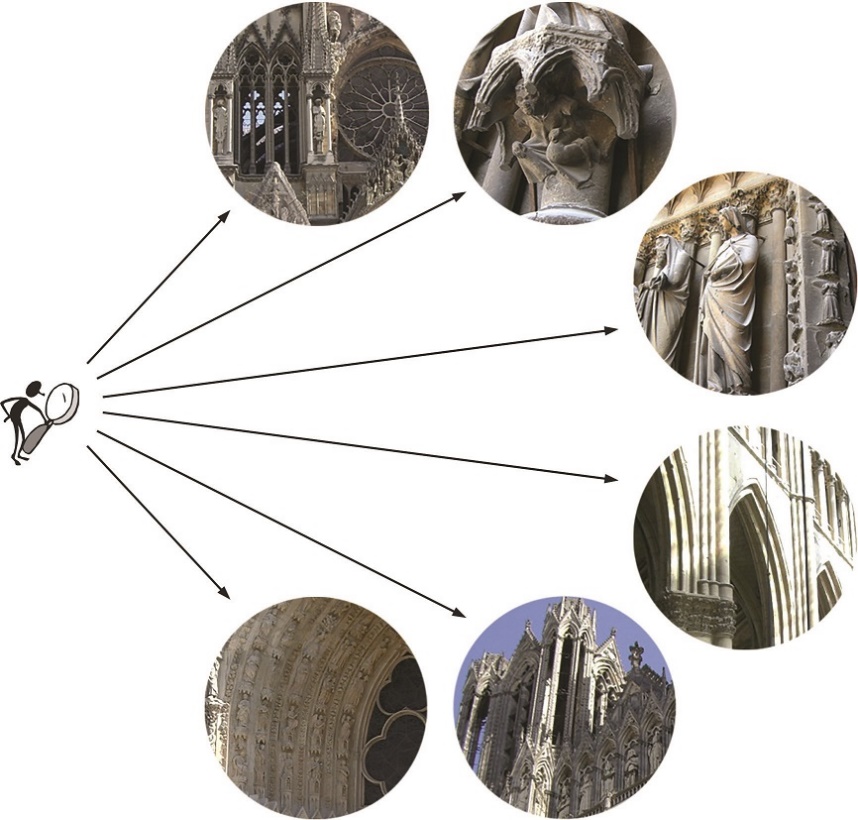 The standard models of Testing Graph Properties
The vertex set is [n], and n is given as input to the tester.
The tester is given oracle access to the graph.
Distance between graphs       = (fractional) Hamming distance between corresponding oracles.
The adjacency predicate (dense graph) model
graph G=([n],E)      oracle  f:[n][n]0,1
Dist(G,G’)    =  |(u,v)[n][n]:f(u,v)f’(u,v)|/n2
The incidence function (bounded-deg graph) model
graph G=([n],E)      oracle  g:[n][d][n]0
Dist(G,G’)    =  |(v,i)[n][d]:g(v,i)g’(v,i)|/dn
The vertex set is fully specified by n,and this allows for uniformly sampling it.
d = the degree bound
“Make it more realistic”: Step 1 = arbitrary vertex set [G18]
The vertex set is an arbitrary set V, and the tester is given |V| as well as a device that samples V uniformly. 
The tester is (also) given oracle access to the graph (as before).
Distance between graphs (as before)      = (fractional) Hamming distance between corresponding oracles.
The adjacency predicate (dense graph) model
graph G=(V,E)      oracle  f:VV0,1
Dist(G,G’)    =  |(u,v)VV:f(u,v)f’(u,v)|/|V|2
The incidence function (bounded-deg graph) model
graph G=(V,E)      oracle  g:V[d]V0
Dist(G,G’)    =  |(v,i)V[d]:g(v,i)g’(v,i)|/d|V|
All (standard model) testers*   can be transformed to this model, since they only use their knowledge of V in order to determine |V| and to uniformly sample V.
*) That is, all I can think of…. And if you allow some overhead then actually all.
[Speaker Notes: All I did was replace n by |V|.     If you replace n by V, then you don’t need the asterisk (*).]
“Make it more realistic”: Step 2 = arbitrary distribution on the vertex set
The vertex set is an arbitrary set V, and for an arbitrary distribution D, the tester is given a device that samples V according to D. (Definitional choice: The tester is not given |V|.) 
The tester is (also) given oracle access to the graph (as before).
Distance between graphs       = D-induced weighted distance between corresponding oracles.
The adjacency predicate (dense graph) model
graph G=(V,E)      oracle  f:VV0,1
Dist(G,G’)  =   Probu,vD[f(u,v)f’(u,v)]
The incidence function (bounded-deg graph) model
graph G=(V,E)      oracle  g:V[d]V0
Dist(G,G’)    =  ProbvD,i[d][g(v,i)g’(v,i)]
The graph exists explicitly in reality (e.g., physical, biological, digital)
The graph is defined by an (adjacency or incidence) oracle that exists in reality.
[Speaker Notes: The definitional choice seems more consistent with the envisioned setting.]
Our results (1): The role of one-sided error.
Focus on “strong testability” = query complexity that depends only on the proximity parameter (obliviously of the graph and distribution).
One-sided error tester: Always accepts graphs that have the property (i.e., no error here), and rejects w.h.p. graphs that are far from it. 
In both (dense and bounded-degree graph) VDF models, strong testability implies strong testability with one-sided error probability.
   In the dense model: query complexity is quadrupled.   In the BD model: query complexity is exponented.
   Corollary: Only properties that are strongly testable with one-sided     error in the standard model, can be strongly tested in the VDF model. 
In both cases, the necessary condition is not sufficient.
[Speaker Notes: More about the insufficiency (e.g., Connectivity) – in the next talk.]
Our results (2): Some positive results.
Focus on “strong testability” = query complexity that depends only on the proximity parameter (obliviously of the graph and distribution).
In the dense graph model: Strong testability for two classes.1. General Graph Partition Prop’s that sat. the necessary condition.2. Subgraph-freeness properties.Via direct adaptation of the standards model testers of [GGR, AFKS]. 
In the bounded-degree graph model: Strong testability for a few properties (e.g., subgraph-freeness, degree-regularity, being Eulerian, containing no tree with k leaves).
[Speaker Notes: In BDG model can test CONN if also given either |V| or uniformly distributed samples in V.]
“Show something technical” (actually, why?)
THM: In both (dense and bounded-degree graph) VDF models, strong testability implies strong testability with one-sided error probability.
“strong testability” = query complexity that depends only on the proximity parameter (obliviously of the graph and distribution).
One-sided error tester: Always accepts graphs that have the property (i.e., no error here), and rejects w.h.p. graphs that are far from it.
PF (for dense model): Let T be a general tester of query complexity q for property . Then:
Take a sample of O(q2) vertices, denoted S, from the distribution D.
For each choice of 2q vertices from the sample, and random-tape for T, invoke T with that tape, and answer its queries using these vertices.
Decide according to the majority verdict.
Wlog, T queries the subgraph induced by 2q random vertices.
N.B.: Our tester tosses no coins. Its “randomness” is due to the choice of S.
If G is in , then, for each S, tester T should accept whp on Unif(S).  No error on G.
If G is far, then T should reject on D. A random 2q-subset of S behaves as a 2q-sample of D.
[Speaker Notes: The “randomness” of our test = its probability space. Total query complexity ${|S|\choose2} = O(q^4)$]
Proving the Theorem in the bounded-degree graph model
THM: In both (dense and bounded-degree graph) VDF models, strong testability implies strong testability with one-sided error probability.
“strong testability” = query complexity that depends only on the proximity parameter (obliviously of the graph and distribution).
One-sided error tester: Always accepts graphs that have the property (i.e., no error here), and rejects w.h.p. graphs that are far from it.
PF (for BDG model): Let T be a general tester of query complexity q for property . Then:
Take a sample of O(q2) vertices, denoted S, from the distribution D.
For each choice of q vertices from the sample, and random-tape for T, invoke T with that tape, and answer its queries using these vertices.
Decide according to the majority verdict. 
Query complexity: |S| exp(q) = exp(q).
Wlog, T sample at most q vertices, and explore vertices at distance at most q from them.
N.B.: Our tester tosses no coins. Its “randomness” is due to the choice of S.
(In the dense graph model it was |S|2.)
[Speaker Notes: Almost the same, except for what is marked.]
Obtaining VDF testers for the dense graph model (general graph partition prop. and subgraph freeness)
Tester: Invoke the standard tester T on the input graph G, while presenting possible repeated samples of a vertex as distinct vertices.(Vertices represented copies of the same vertex are not incident to one another.)
Analysis: Mental experiment in which T is invoked on imaginary G’ that is obtained from G by a weighted blow-up, where a vertex v of weight D(v) is replaced by a cloud of size D(v)N.No problems with k-Colorability and triangle-freeness, but…
For general graph partition properties:
If a vertex of G should appear in a clique (of the k-partition), then its copies should be connected by edges.
Try all possibilities for “heavy” vertices.
For general subgraph freeness:
A forbidden copy of the subgraph in G may not contain copies of the same vertex.
Use a generalization of subgraph freeness to edge colored graphs.
[Speaker Notes: Standard testers by GGR and AFKS.]
END
Paper available from my homepage
http://www.wisdom.weizmann.ac.il/~oded/
(see http://www.wisdom.weizmann.ac.il/~oded/p_vdf.html)
Slides available at
http://www.wisdom.weizmann.ac.il/~oded/T/vdf.pptx
Recall my offer: 100USD for an alternative name that is adopted by me. (Expires: July 14th, 2019.)